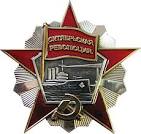 Октябрь 1917 года
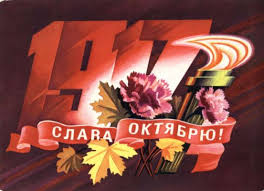 Октябрь 1917 - случайность или  закономерность?
Октябрь 1917 - государственный переворот или социалистическая революция?
Цели: - показать причины, основные события, итоги революции, дать оценку событиям
- развивать умения анализа и сравнения, обобщения, навыки дискуссии
- побудить учащихся задуматься над историческим значением Октября 1917 года
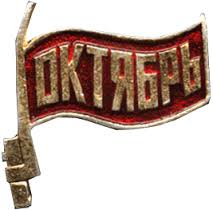 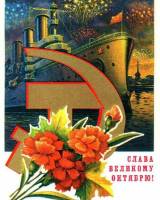 Теперь октябрь не тот,
Не тот октябрь теперь,
В стране, где свищет непогода,
Ревел и выл Октябрь, как зверь
Октябрь 17 года
                         ( С.Есенин)
Подготовка революции
Усиление активности партии большевиков
Сентябрь - октябрь Ленин пишет статьи «Грозящая катастрофа и как с ней бороться», « Кризис назрел», «Марксизм и восстание», где
разрабатывает  план
вооруженного восстания
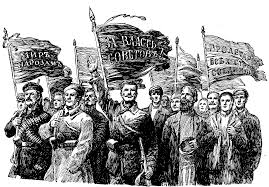 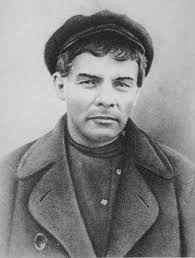 -   наступление
-   захват стратегических пунктов
создание органа управления восстанием – ВРК
колебания в стане врага наивысшие, подъем сил революции наибольший
создание революционных отрядов
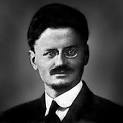 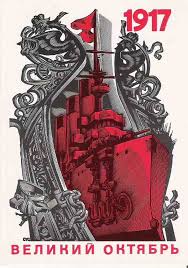 Причины революции
- углубление общенационального кризиса( нерешенность аграрного, рабочего, национального вопроса)
- продолжение войны
- катастрофическое падение популярности Временного правительства
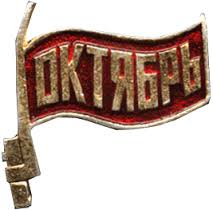 Повод  революции
выступление Каменева и Зиновьева о своем несогласии с идеей вооруженного восстания
закрытие газеты «Новый путь»
Вопросы революции
- о власти, - о земле,  национальностях, - войне
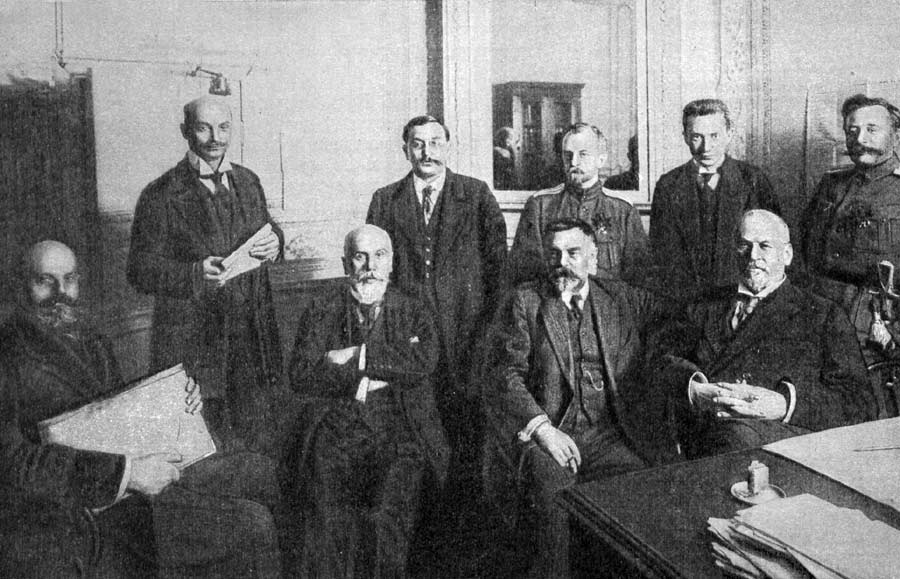 24 октября- министры Временного правительства в Зимнем дворце
- закрытие газеты
- красногвардейцы занимают мосты, телефон, телеграф
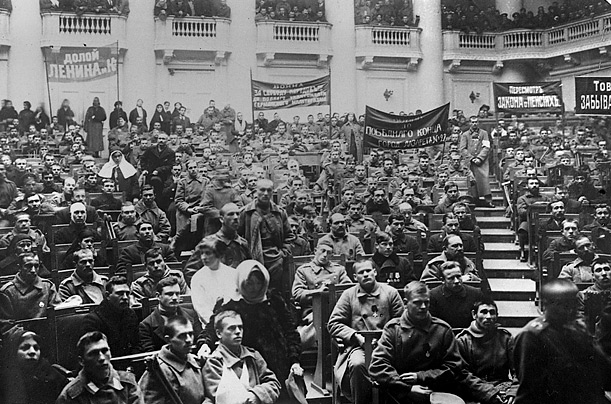 В Смольном открывается заседание    Петроградского Совета
Ленин приходит в Смольный
в Смольный стягиваются революционные войска
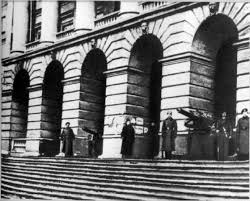 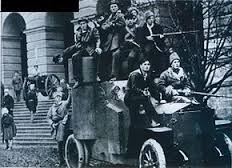 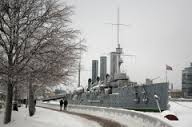 25 октября – взят государственный банк
разведены мосты
корабли Балтфлота вошли в Неву, среди них «Аврора»
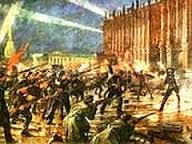 18.00 ультиматум Временному правительству
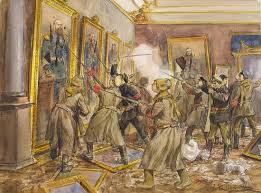 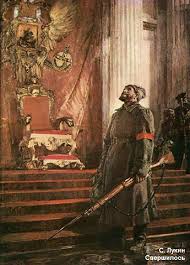 21.40 сигнал и штурм Зимнего
2 часа ночи 26 октября арест членов Временного правительства
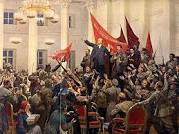 Ленин объявляет об установлении советской власти
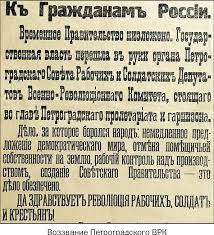 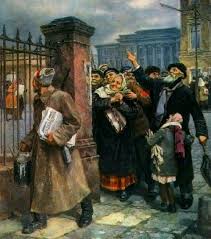 Принимаются декреты
О земле
О мире
О создании СНК
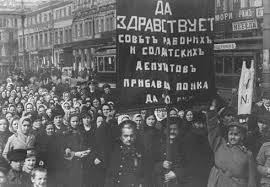 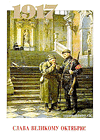 Революция победила
Началось шествие советской власти
Создано государство рабочих и крестьян
Оказала влияние на события в Европе и Азии
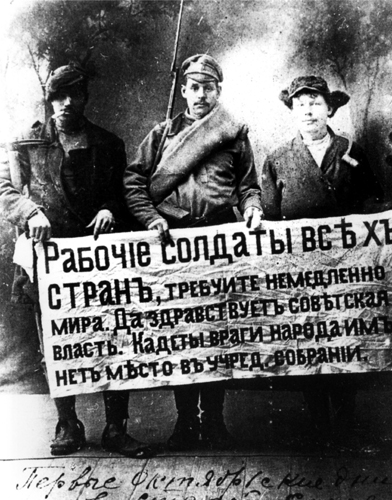 Почему победили большевики?
Поддержка идей народом
Отсутствие твердой государственной власти
Личностные качества Ленина и других
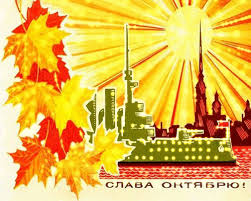 « Обыватель мирно спал и не знал, что власть меняется» Л.Д.Троцкий
«Этот день стал днем победы В О с р, самой народной из всех революций» Волобуев
Вдаль идут державным шагомКто еще там, выходи?
Это ветер с красным флагом
Разыгрался впереди
Впереди – сугроб холодный
Кто в сугробе – выходи!
Только нищий пес голодный
Ковыляет позади
Отвяжись ты, шелудивый,
 Я штыком пощекочу!
Старый мир, как пес паршивый
Провались – поколочу!
                          ( А.Блок)
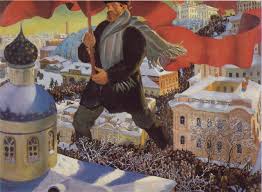 Захват правительственной власти, учиненный насильственно, посредством заговора или открытого вооруженного восстания
Высший тип социальной революции, переворот, приводящей к переходу от капиталистической общественно-экономической формации к коммунистической
Но выше всех над датами святыми
Сверкаешь ты, слепительный Октябрь
Преобразивший сумеречную осень
В ликующую силами весну,
Зажегший новый день над дряхлой жизнью
И заревом немеркнущим победно
Нам озаривший правый путь в веках      (В.Брюсов)
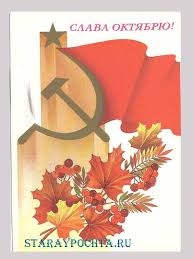 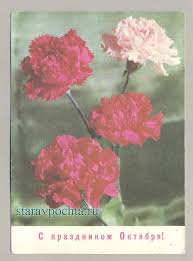 Праздник 7 ноября установлен был в 1932 году
Власть большевиков просуществовала 74 года
Вопросы
1 Какие факты свидетельствуют о наличии общенационального кризиса в России к октябрю 1917 года?
2 Каковы причины Октября 1917?
3 Почему первыми законодательными актами большевиков стали декреты о мире и земле?
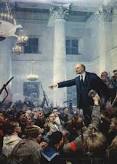 1 Председатель Петроградского Совета в октябре1917 
А) Ленин Б) Сталин В) Троцкий
2 Где проходили революции
А) в Москве Б) Петрограде В) в Киеве
3 Какие органы власти возникли в  ходе февральской революции? 
А) Советы рабочих и солдатских депутатов Б) Временное правительство В) все выше названное
4 В основу декрета о мире были положены идеи
А) эсеров Б) большевиков В) кадетов
5 Первое советское правительство получило название
А) ВРК Б) СНК В) СНГ
6 Кто стал первым президентом советского государства
А) Ленин Б) Каменев В) Свердлов
7 С какими событиями связаны понятия: ВРК, декрет, крейсер «Аврора»?
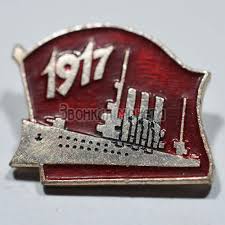